Christus Victor (Amen)







Songwriters: Matt Boswell, Bryan Fowler, Keith Getty, Kristyn Getty, Matt Papa
O Most High, King of the ages
Great I AM, God of wonders
By the blood You have redeemed us
Led us through mighty waters
Our strength, our song, our sure salvation

Now to the Lamb upon the throne
Be blessing, honor, glory, power
For the battle You have won
Hallelujah! Amen

Vs 2
O Most High, dwelling among us
Son of man sent for sinners
By Your blood You have redeemed us
Spotless Lamb, mighty Savior
Who lived, who died, who rose victorious

Chorus 2, 3
Now to the Lamb upon the throne
Be blessing, honor, glory, power
For the battle You have won
Hallelujah! Amen
With every tribe and every tongue
We join the anthem of the angels
In the triumph of the Son
Hallelujah! Amen

Last Chorus Tag
Sing the victory of the Lamb
Hallelujah! Amen

Vs 3
O Most High, King of the nations
Robed in praise, crowned with splendor
On that day who will not tremble?
When You stand Christ the Victor
Who was, and is, and is forever

Amen, amen, amen
Amen, amen, amen, amen
O Most High, dwelling among us
Son of man sent for sinners
By Your blood You have redeemed us
Spotless Lamb, mighty Savior
Who lived, who died, who rose victorious

Now to the Lamb upon the throne
Be blessing, honor, glory, power
For the battle You have won
Hallelujah!
With every tribe and every tongue
We join the anthem of the angels
In the triumph of the Son
Hallelujah! Amen
O Most High, King of the nations
Robed in praise, crowned with splendor
On that day who will not tremble?
When You stand Christ the Victor
Who was, and is, and is forever

Now to the Lamb upon the throne
Be blessing, honor, glory, power
For the battle You have won
Hallelujah!
With every tribe and every tongue
We join the anthem of the angels
In the triumph of the Son
Hallelujah! Amen

Amen, amen, amen, amen,
Amen, amen, amen, amen
Now to the Lamb upon the throne
Be blessing, honor, glory, power
For the battle You have won 
Hallelujah!
With every tribe and every tongue
We join the anthem of the angels
In the triumph of the Son
Hallelujah! Amen

Sing the victory of the Lamb
Hallelujah! Amen
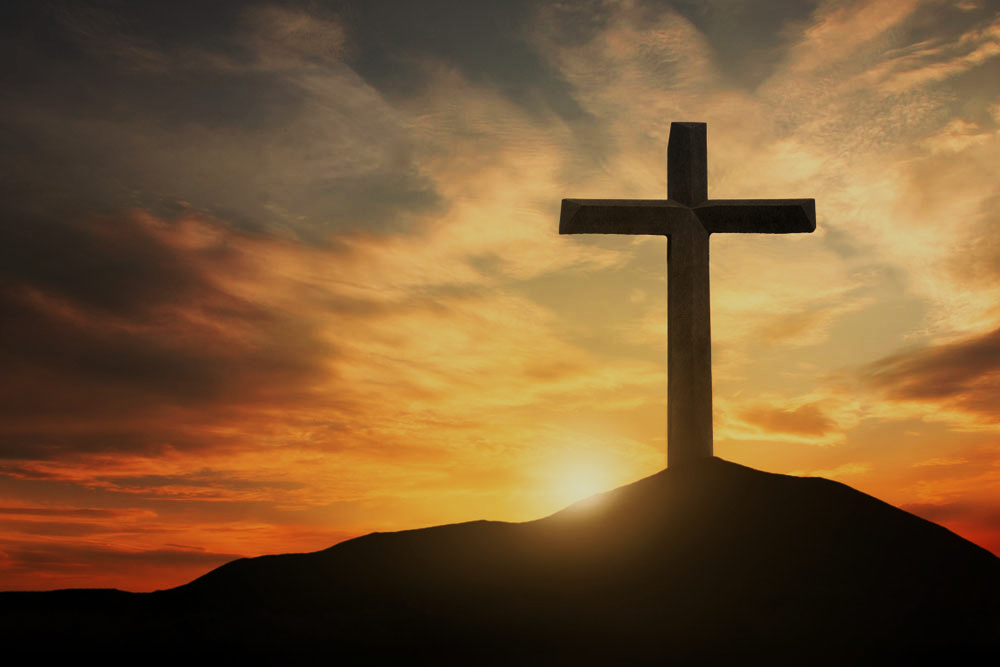 Doctrine of Salvation	(Soteriology)
Wednesday Bible Study
Faith Presbyterian Church
Soteri	+	ology
Salvation	+	Study
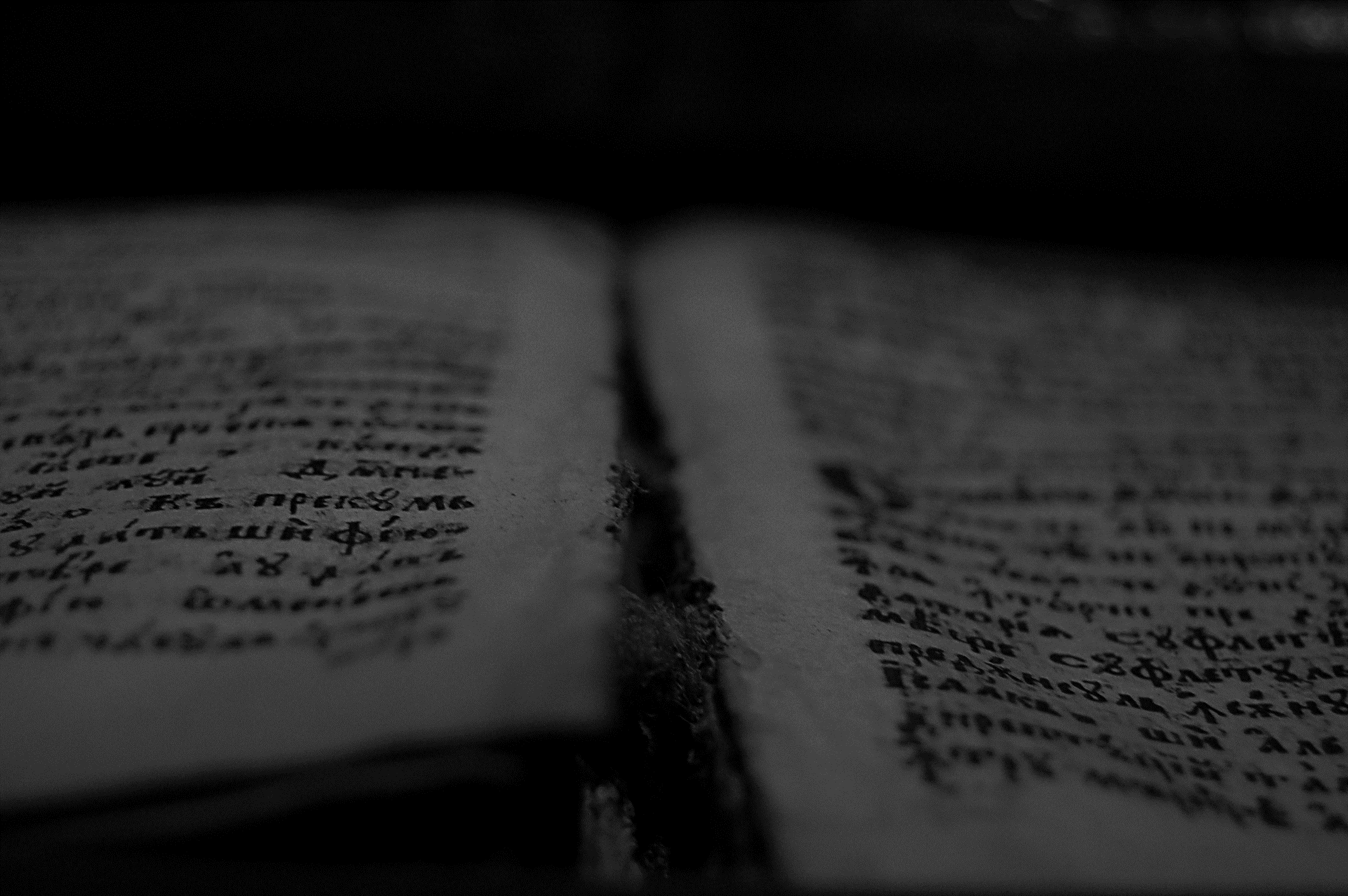 And we know that for those who love God all things work together for good, for those who are called according to his purpose. For those whom he foreknew he also predestined to be conformed to the image of his Son, in order that he might be the firstborn among many brothers. And those whom he predestined he also called, and those whom he called he also justified, and those whom he justified he also glorified.
Romans 8.28-30
ESV
Ordo Salutis
Election
Predestination
Calling (external and effectual)
Regeneration
Repentance
Saving Faith
Justification
Adoption
Sanctification
Glorification
Eternity
Single Act
Personal History
Process
Fullness of Time
Ordo Salutis
Foreknew
Predestined

Called


Justified


Glorified
Election
Predestination
Calling 
Regeneration
Repentance
Saving Faith
Justification
Adoption
Sanctification
Glorification
Eternity
Personal History
Romans 8:28-30
Fullness of Time
PROCESS OF SALVATION
Election
Predestination
Regeneration (New Birth)
Conversion (Effectual Calling)
Justification (Merits of Christ)
Adoption as God’s Children
Sanctification
Glorification
New Heavens and New Earth
Before all things were created
1a Coming of Christ
2a Coming of Christ
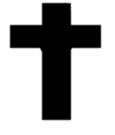 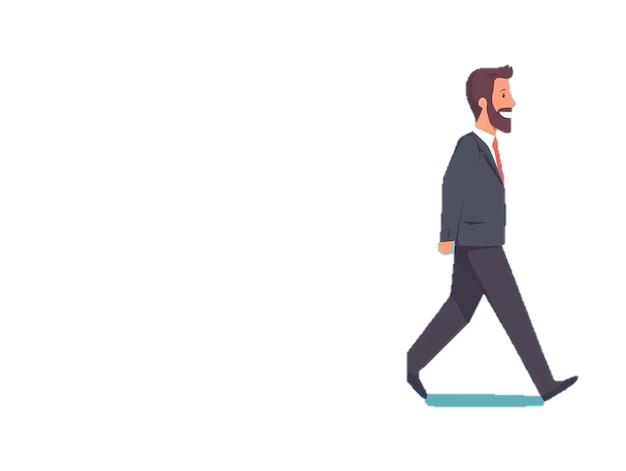 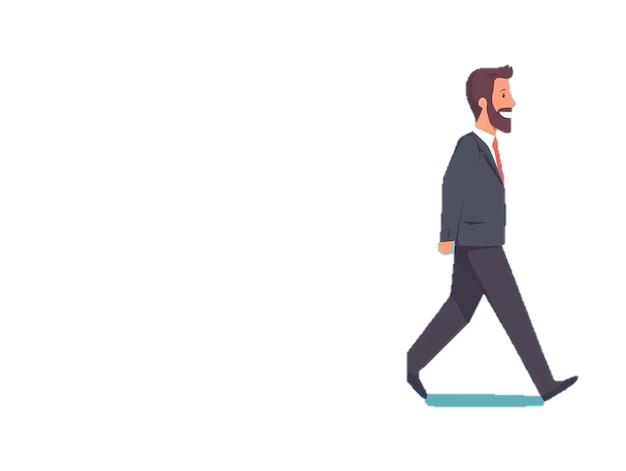 *
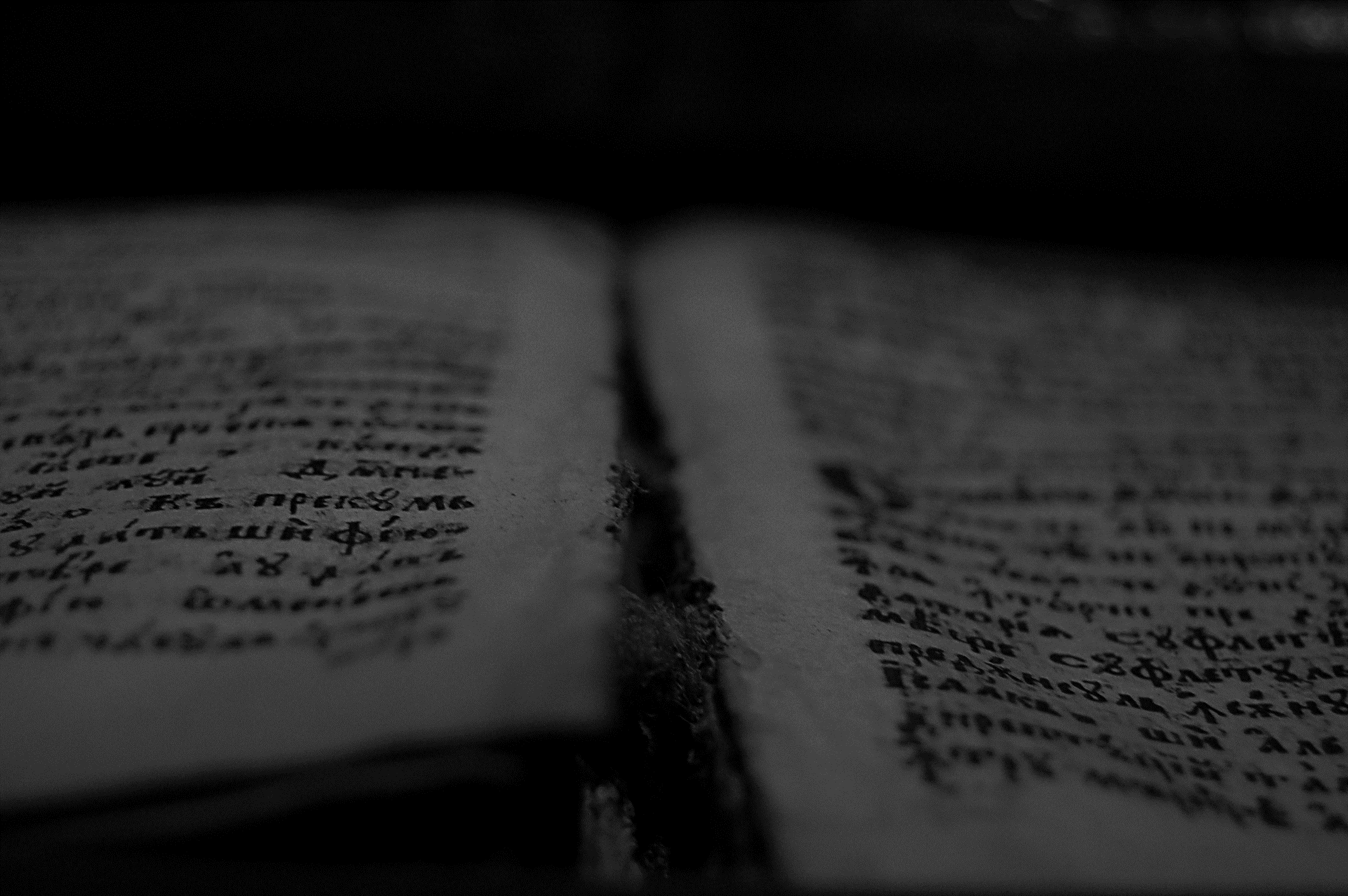 Besides this you know the time, that the hour has come for you to wake from sleep. For salvation is nearer to us now than when we first believed.
Romans 13:11
ESV
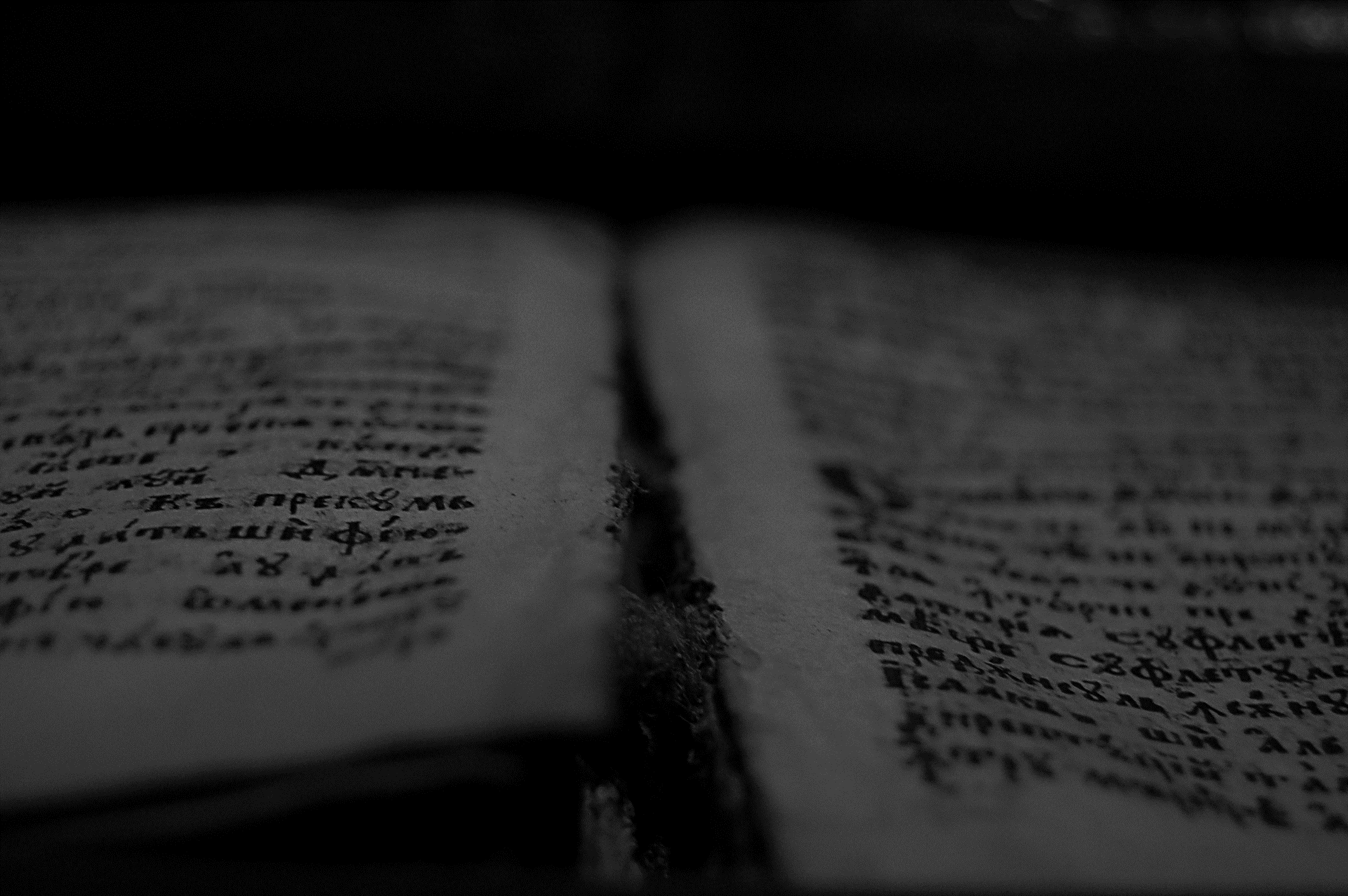 Since, therefore, we have now been justified by his blood, much more shall we be saved by him from the wrath of God.
Romans 5:9
ESV
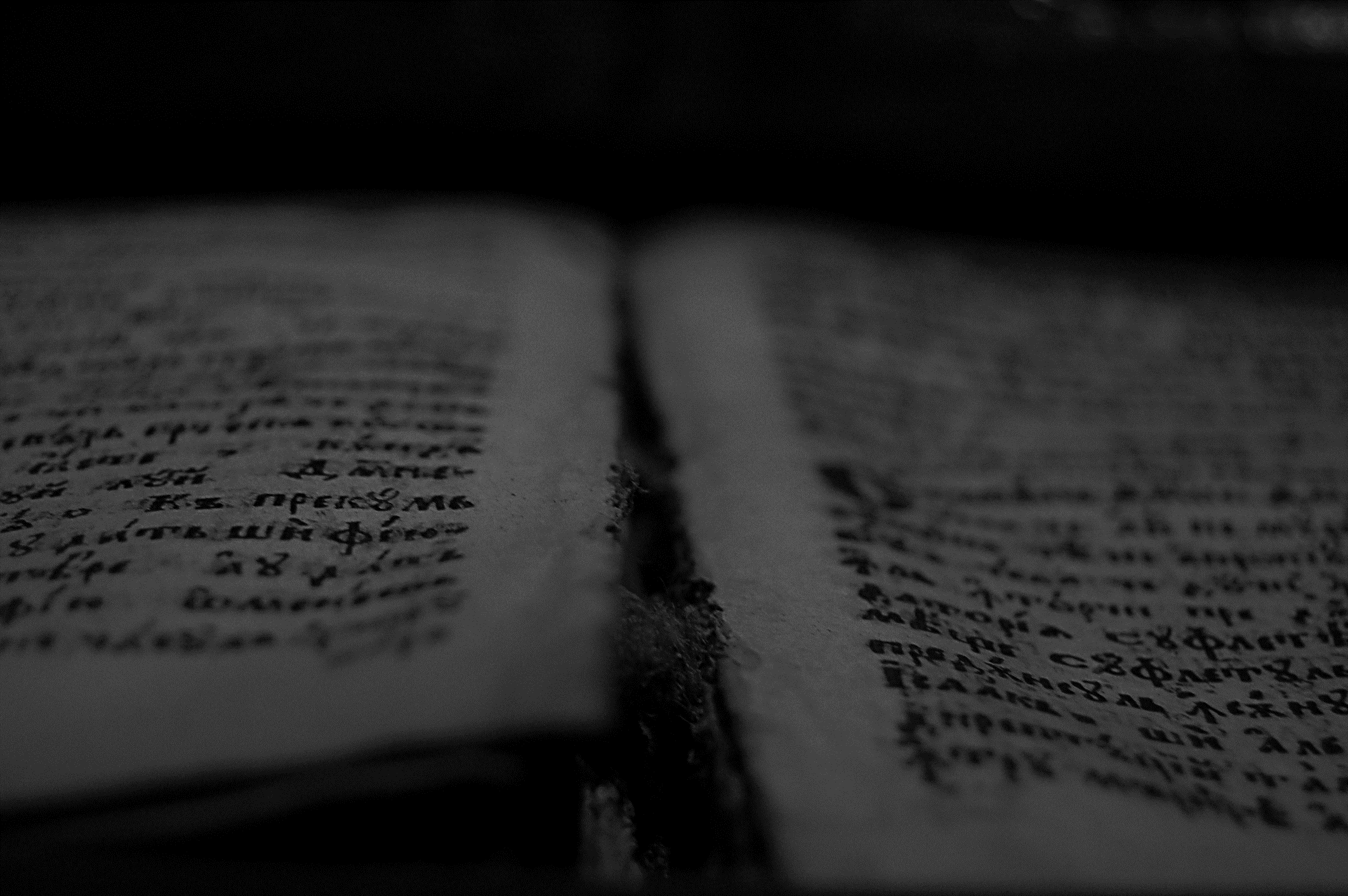 Blessed be the God and Father of our Lord Jesus Christ! According to his great mercy, he has caused us to be born again to a living hope through the resurrection of Jesus Christ from the dead, to an inheritance that is imperishable, undefiled, and unfading, kept in heaven for you, who by God's power are being guarded through faith for a salvation ready to be revealed in the last time.
1 Peter 1:3-5
ESV
PROCESS OF SALVATION
Election
Predestination
Regeneration (New Birth)
Conversion (Effectual Calling)
Justification (Merits of Christ)
Adoption as God’s Children
Sanctification
Glorification
New Heavens and New Earth
Before all things were created
1a Coming of Christ
2a Coming of Christ
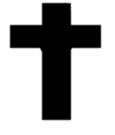 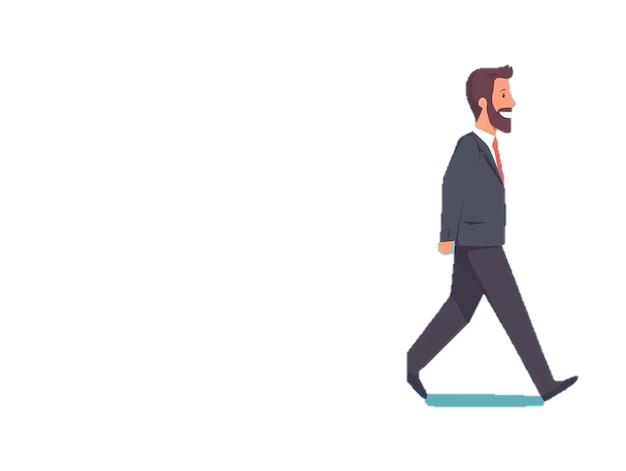 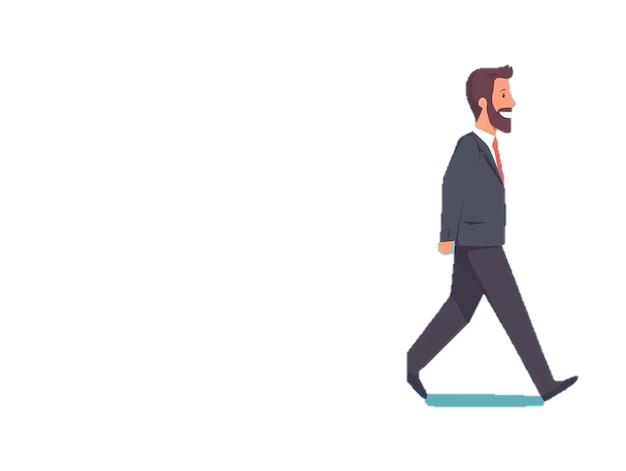 *
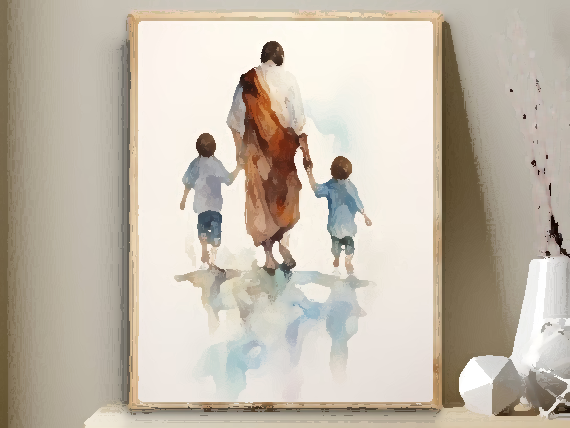 Sanctification as an End
In Romans, Paul teaches that the elect were predestined to be conformed to the Image of the Son. The Father gave the son a gift: a people of his own and for his glory. The Son redeemed these people to perfect them in his image to glory his name (Rom 8:29).
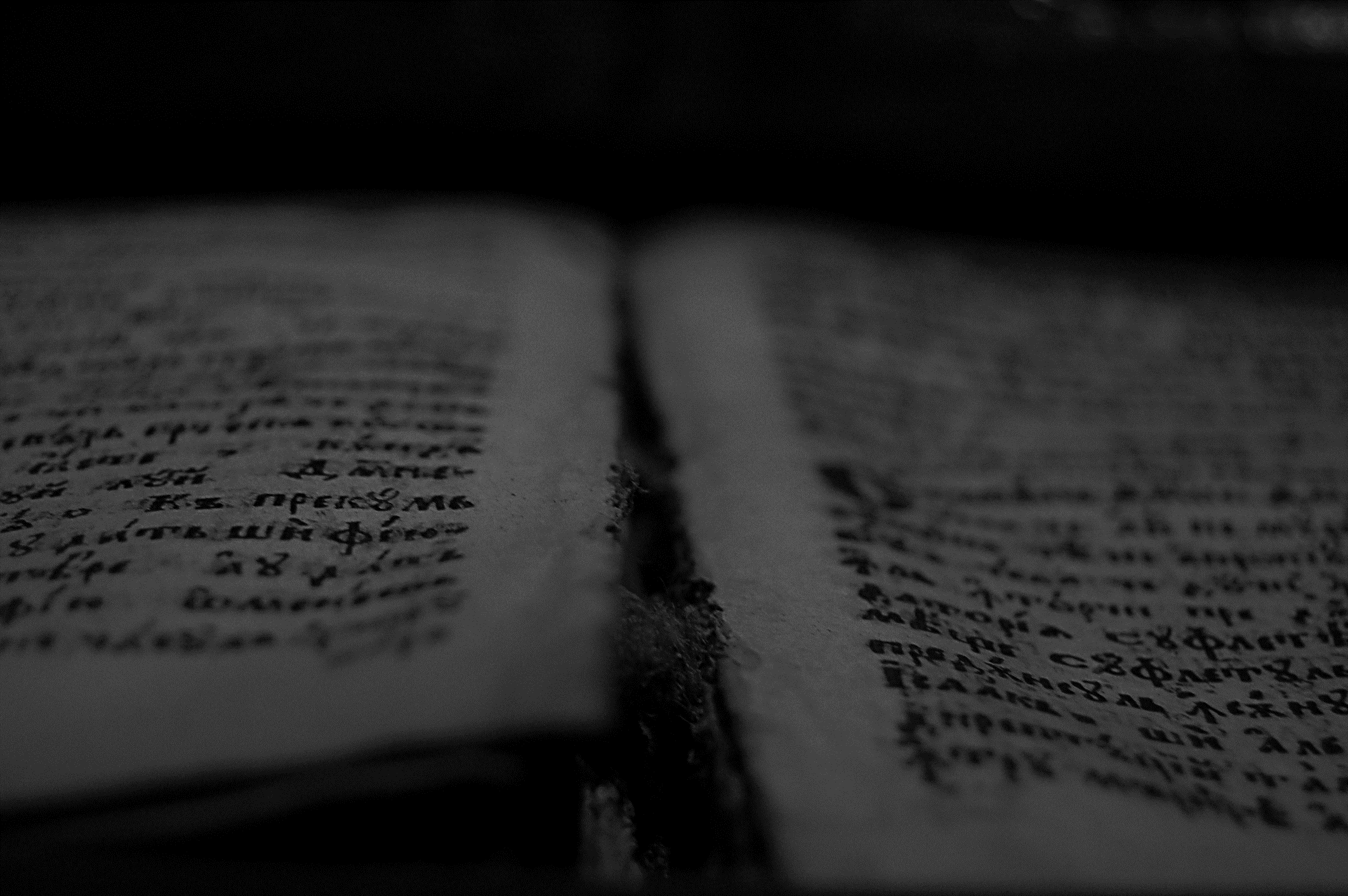 For those whom he foreknew he also predestined to be conformed to the image of his Son, in order that he might be the firstborn among many brothers.
Romans 8.29
ESV
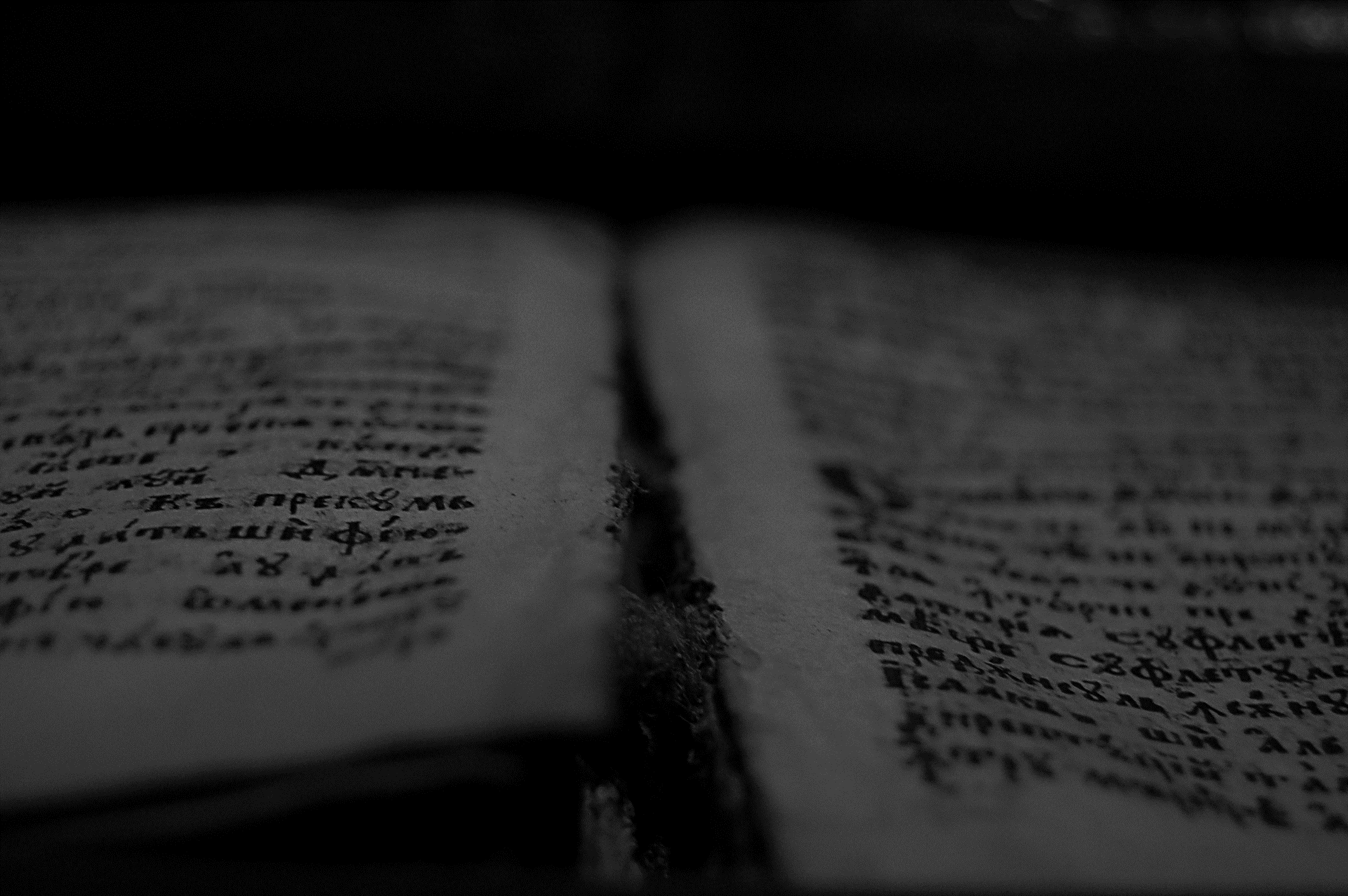 Beloved, we are God's children now, and what we will be has not yet appeared; but we know that when he appears we shall be like him, because we shall see him as he is. 
And everyone who thus hopes in him purifies himself as he is pure.
1 John 3:2-3
ESV
CAUSE OF SANCTIFICATION
Complete Sanctification is Necessary
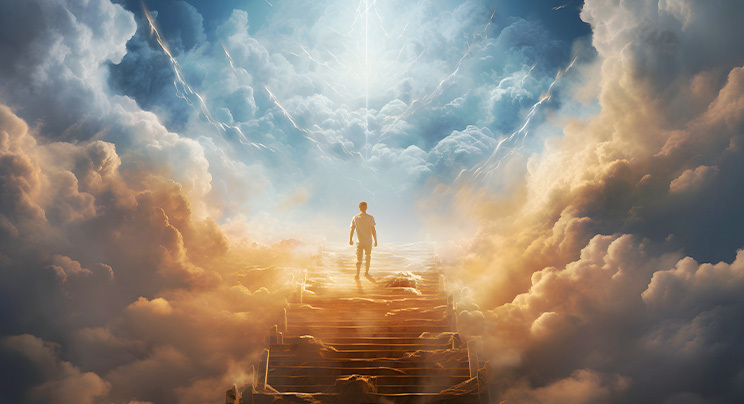 Hebrews 12:4 makes it very clear that we will not see the Lord without holiness. This is the full sanctification purchased by Christ. We must be fully rid of sin to abide in God’s presence. No sin can enter the high havens.
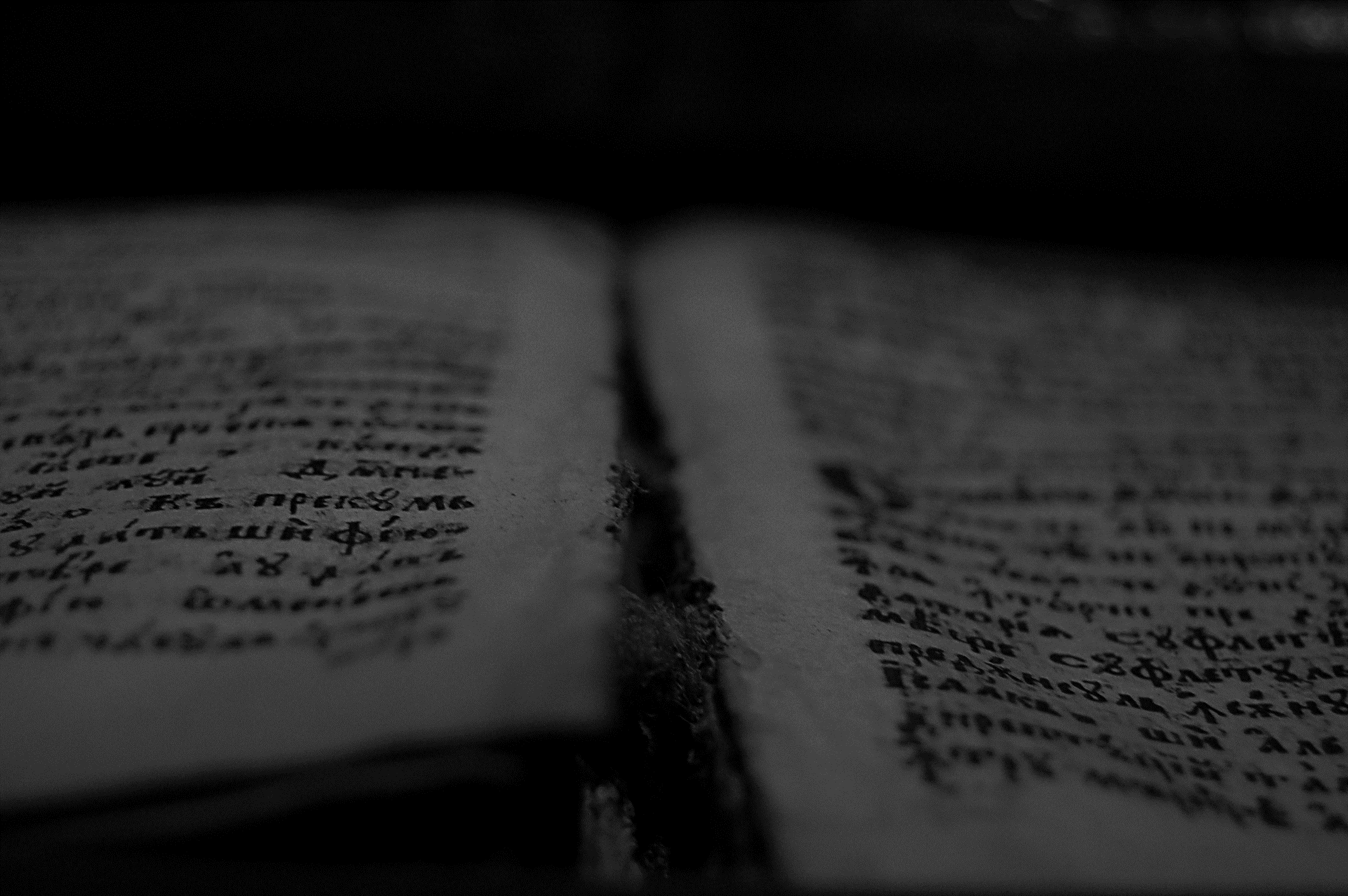 Blessed be the God and Father of our Lord Jesus Christ, who has blessed us in Christ with every spiritual blessing in the heavenly places, even as he chose us in him before the foundation of the world, that we should be holy and blameless before him.
Ephesians 1:3-4
ESV
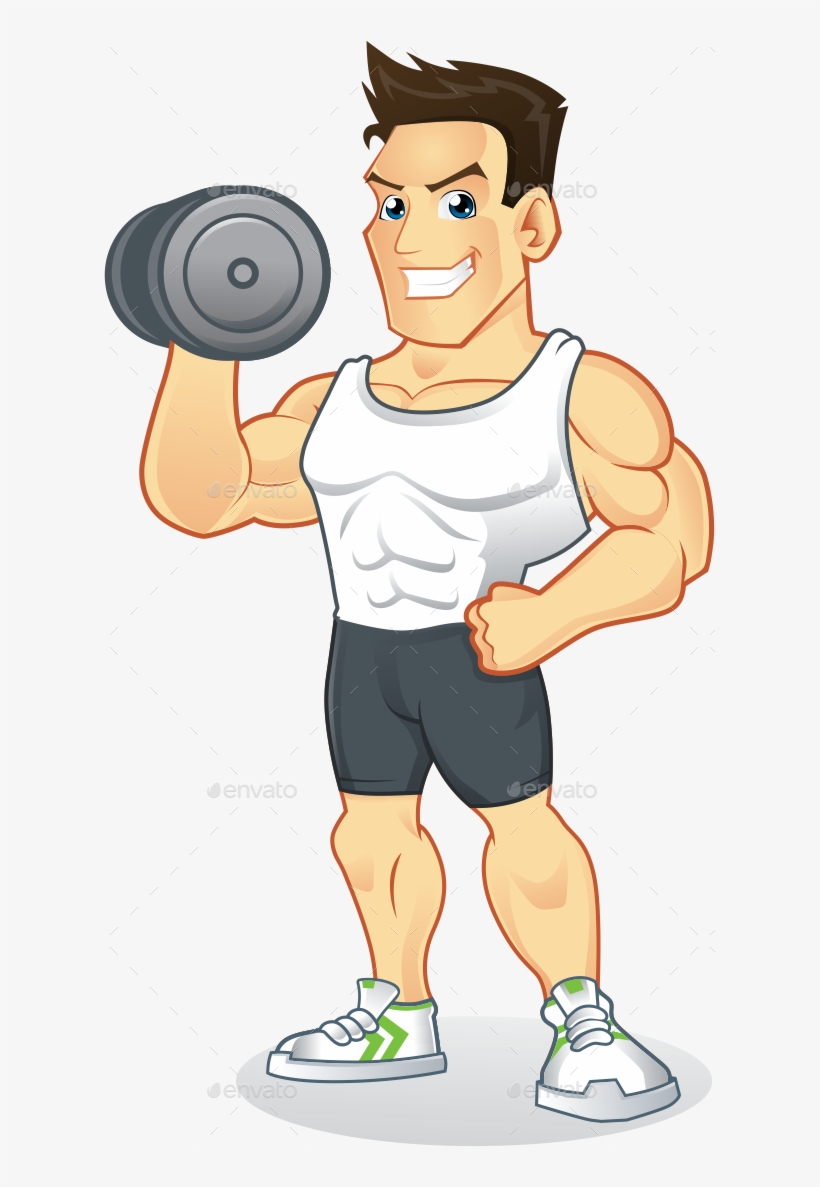 Gradual Sanctification
Those who experience the grace of salvation desire and strive to honor Christ by sanctifying themselves. For this they use all the means of grace given by God to gradually clean themselves from the corruption of sin (1Cor 9.27; 2 Pet 1:10-11; Eph 4.11-14; 1 Tim 4.7)
State of Glory
This final state is described by Scripture as a state of “glory”. It is a superior state to the original state of Adam. Not only is all sin eliminated with its corruption, but eternal life is given. This second state is not qualitatively better than the first but is quantitively better. This glory, in some small measure, can already be experienced and seen in this life.
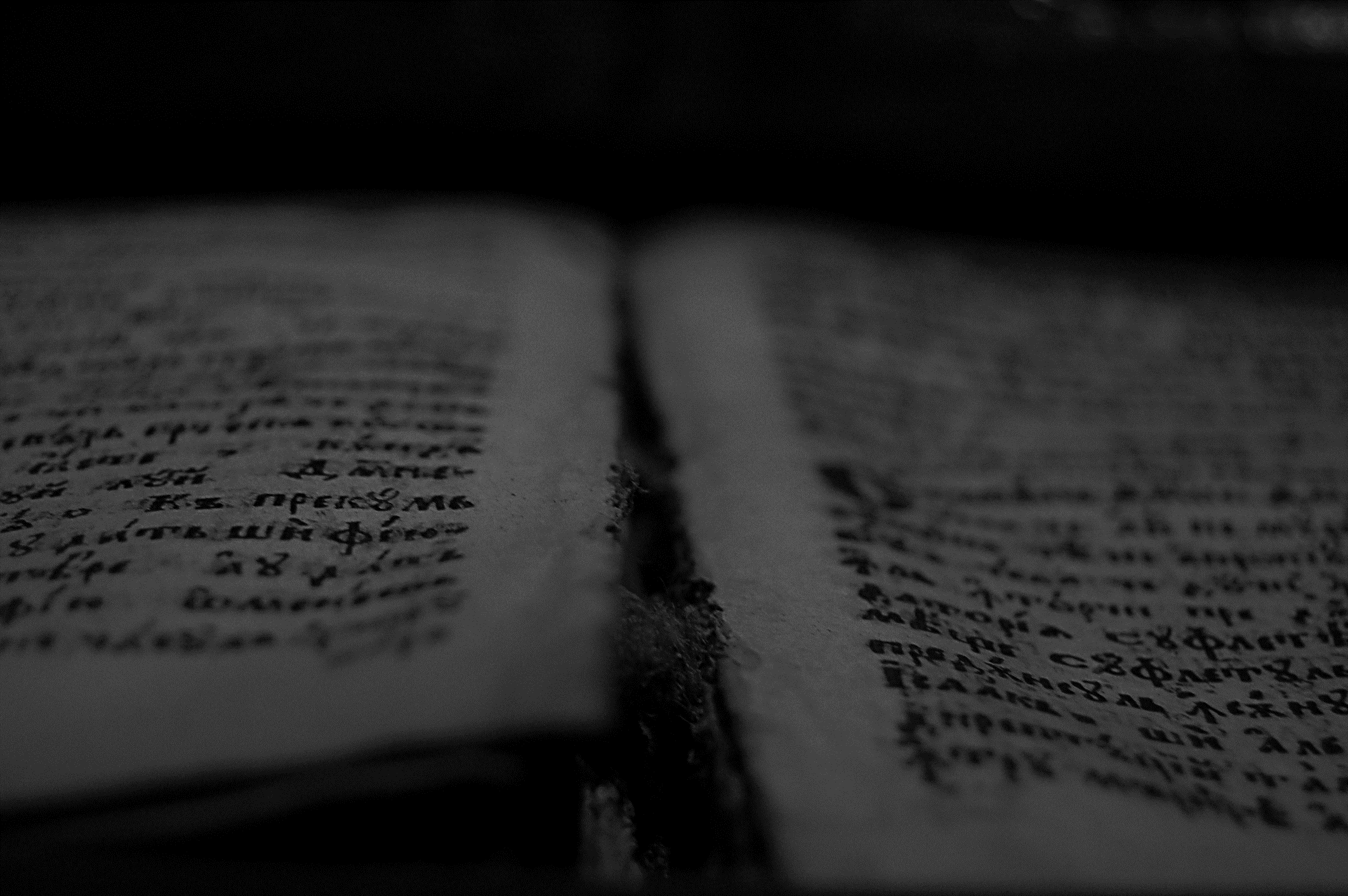 The glory that you have given me I have given to them, that they may be one even as we are one…
John 17:22
ESV
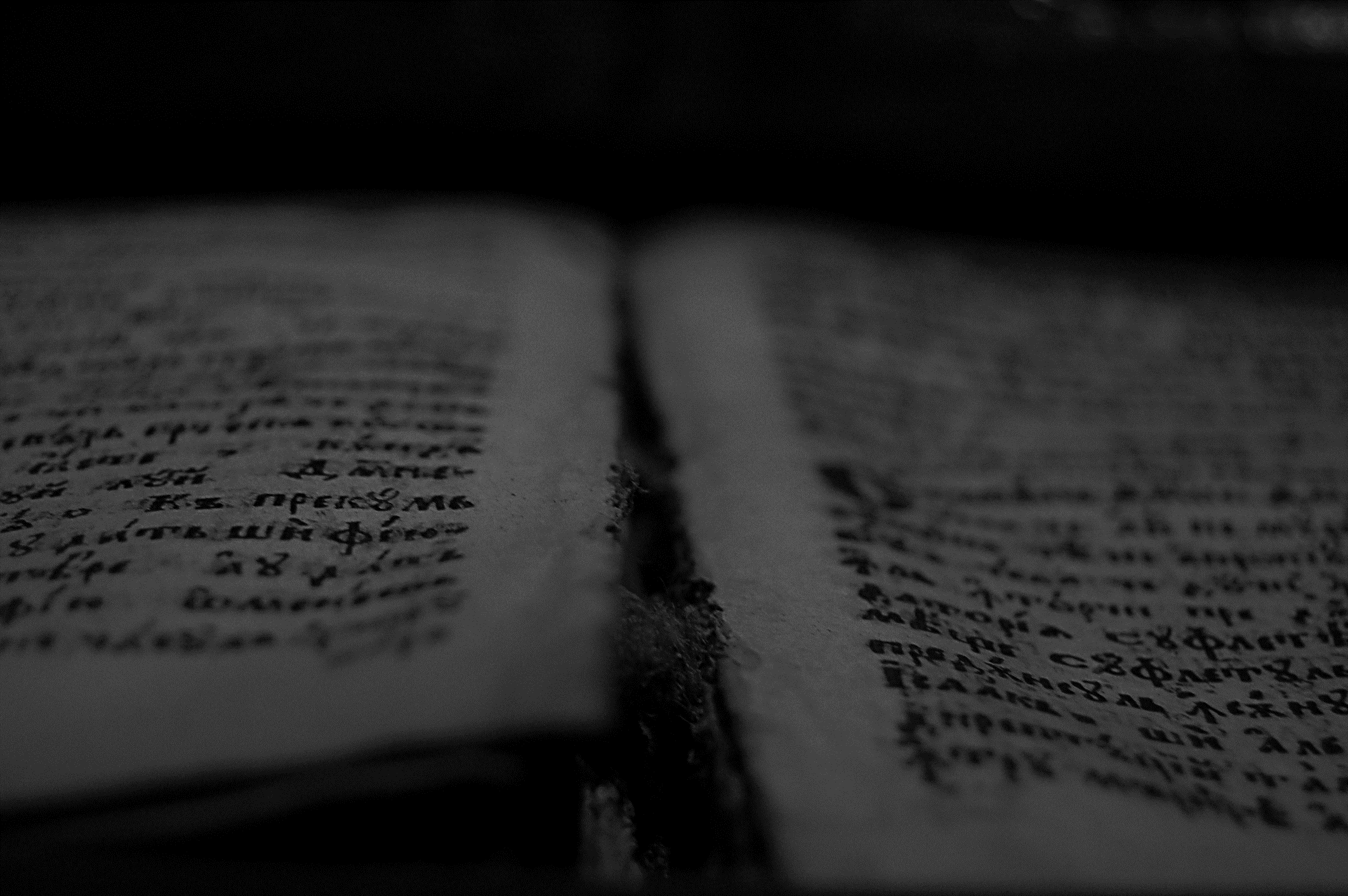 For it was fitting that he, for whom and by whom all things exist, in bringing many sons to glory, should make the founder of their salvation perfect through suffering.
Hebrews 2:10
ESV
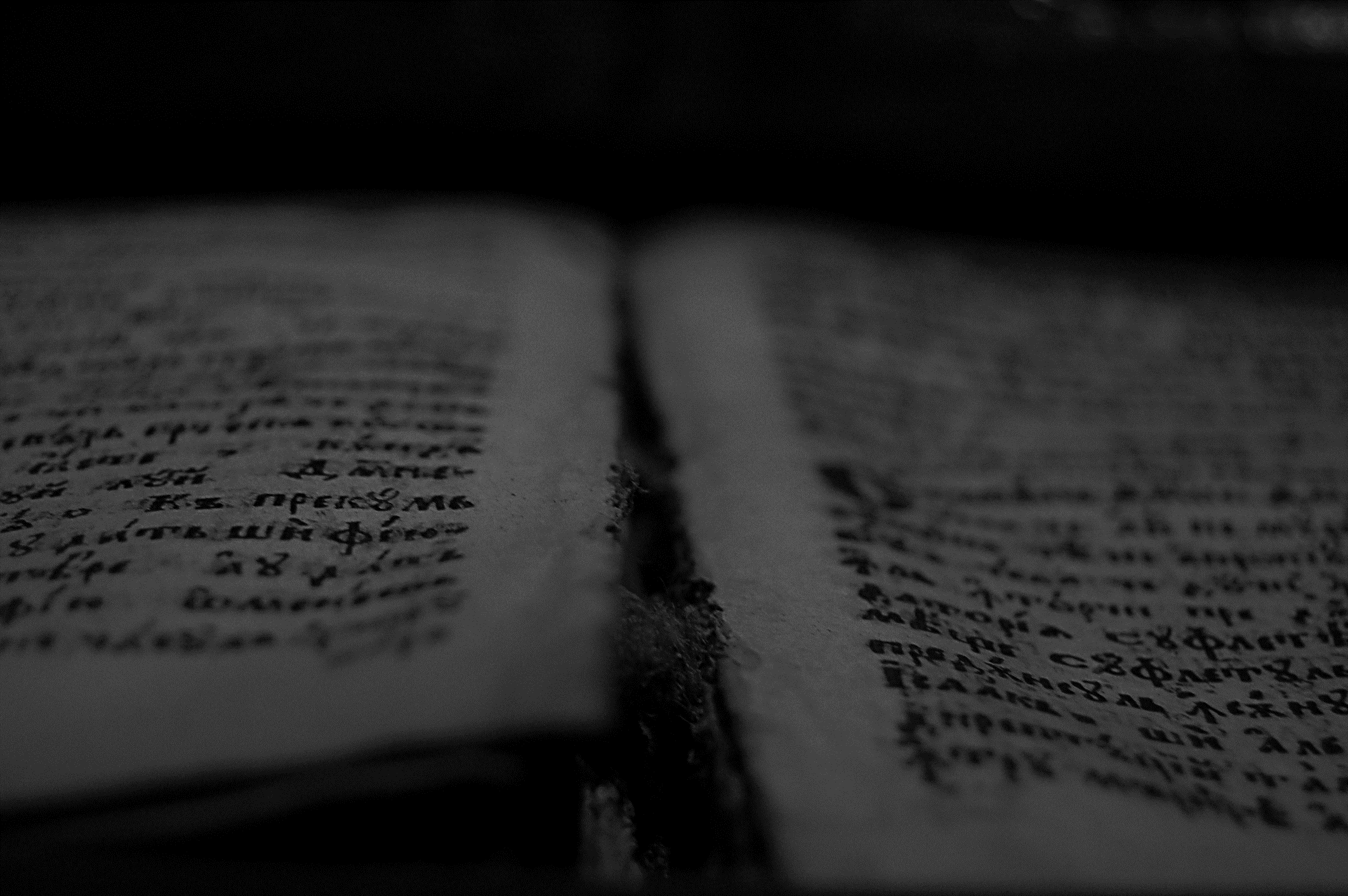 To them God chose to make known how great among the Gentiles are the riches of the glory of this mystery, which is Christ in you, the hope of glory.
Colossians 1:27
ESV
The Elements of Glorification
The elements of glorification are:
Removal of all guilt of the original sin.
Removal of the all the corruption of the original sin.
Purification of the soul
Purification of the body
3. Grace is given to keep believers in their holy state.
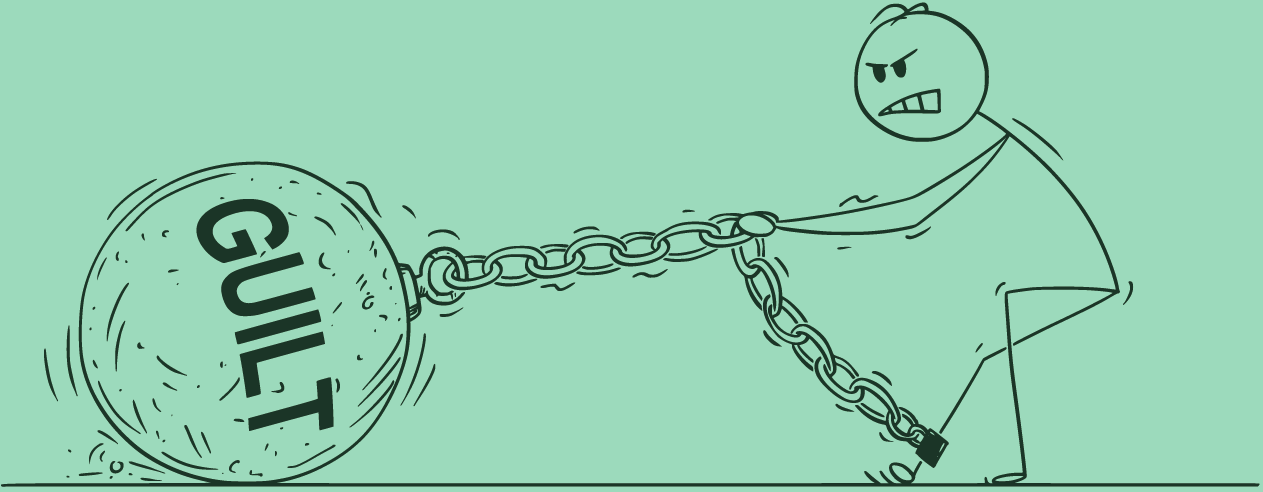 All guilt is removed upon justification. Jesus purchased on the cross the full pardon for the sins of the elect. After being justified, despite still experiencing the corruption of sin, the elect have all guilt removed (Heb 8.12). God does not treat those justified as sinners anymore, but as fully redeemed in Christ. This is a blessing that the believers experience in life.
Removal of Guilt
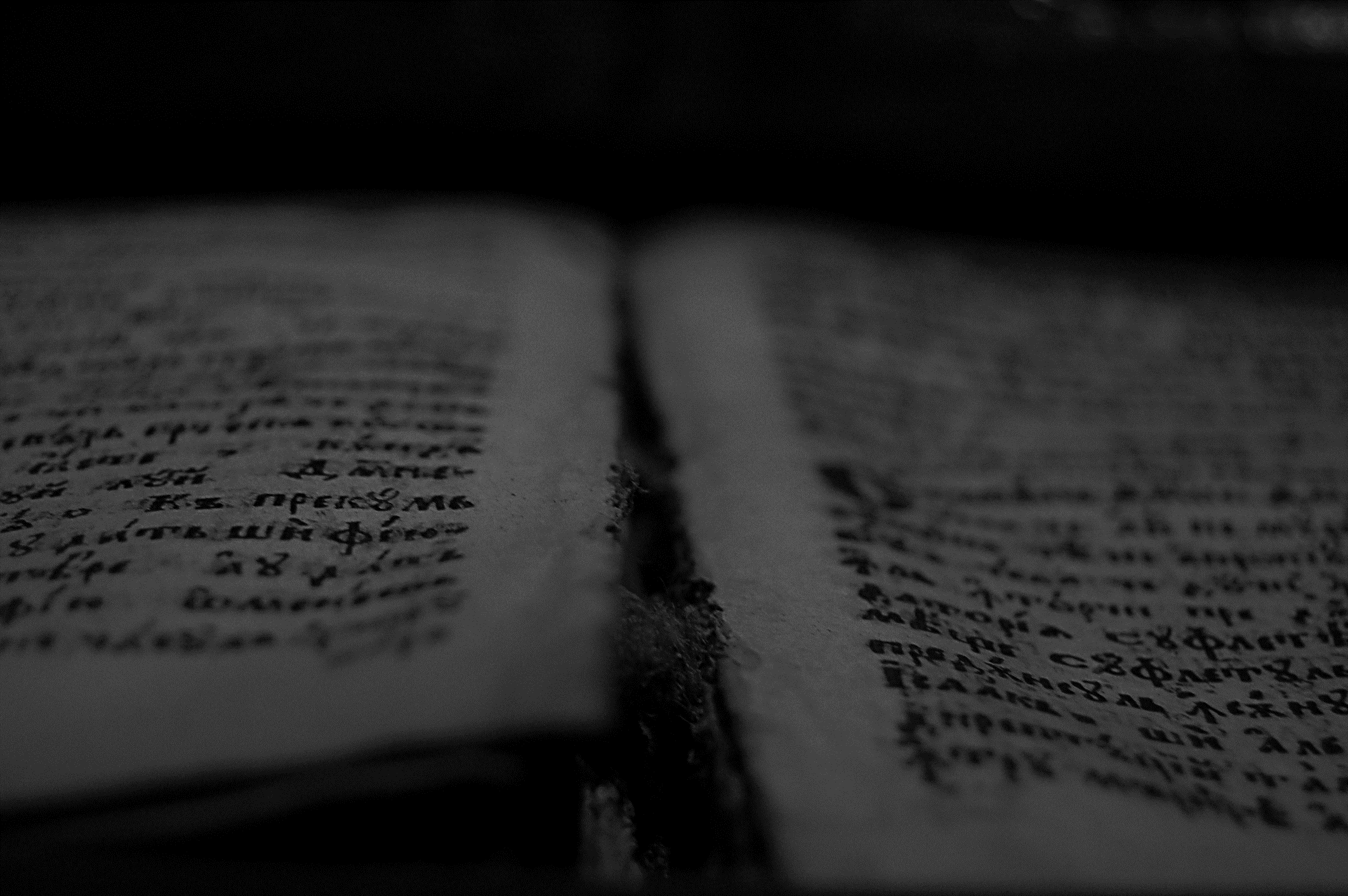 And we all, with unveiled face, beholding the glory of the Lord, are being transformed into the same image from one degree of glory to another. For this comes from the Lord who is the Spirit.
2 Corinthians 3:18
ESV
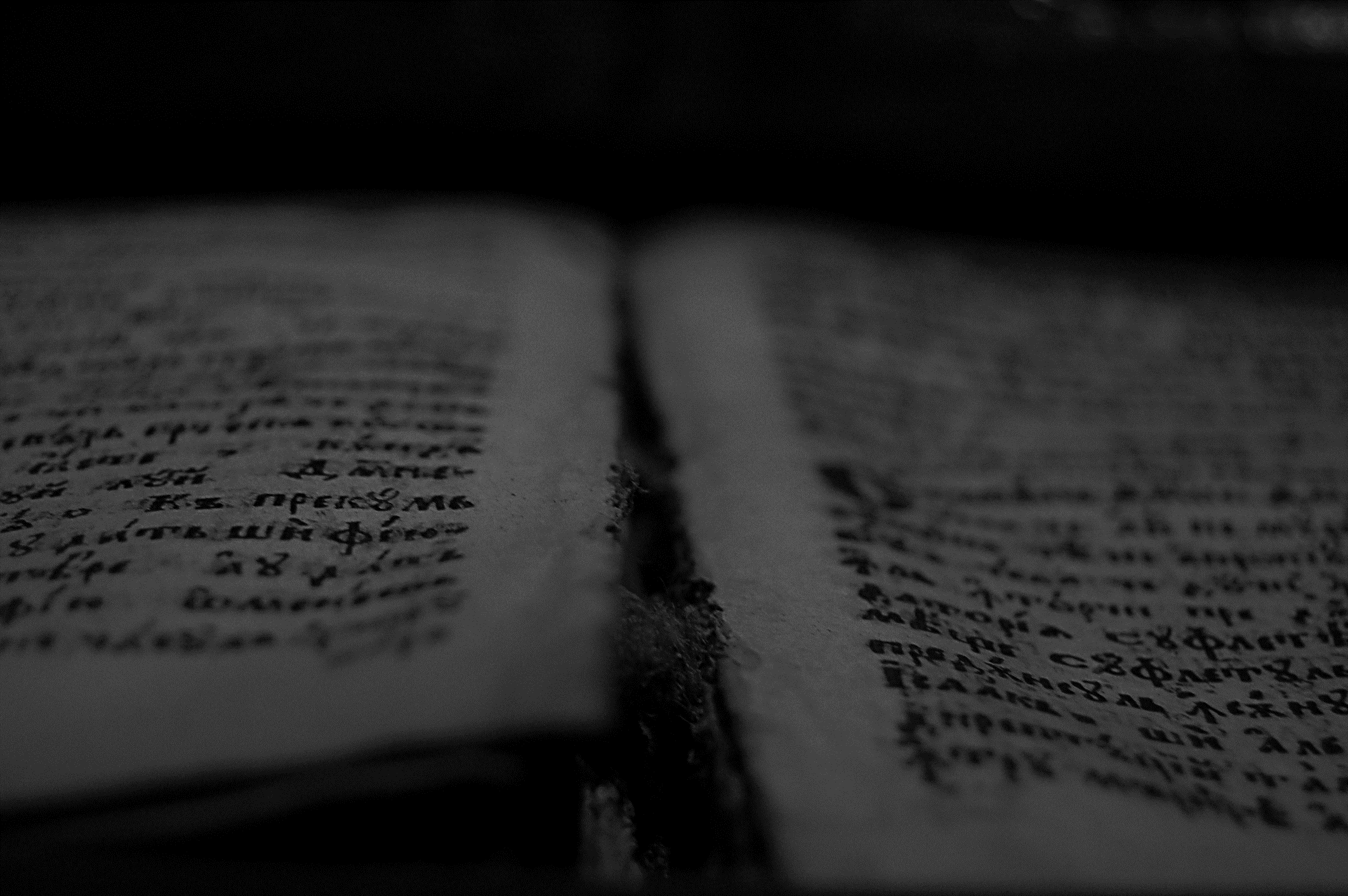 …and to put on the new self, created after the likeness of God in true righteousness and holiness.
Ephesians 4:24
ESV
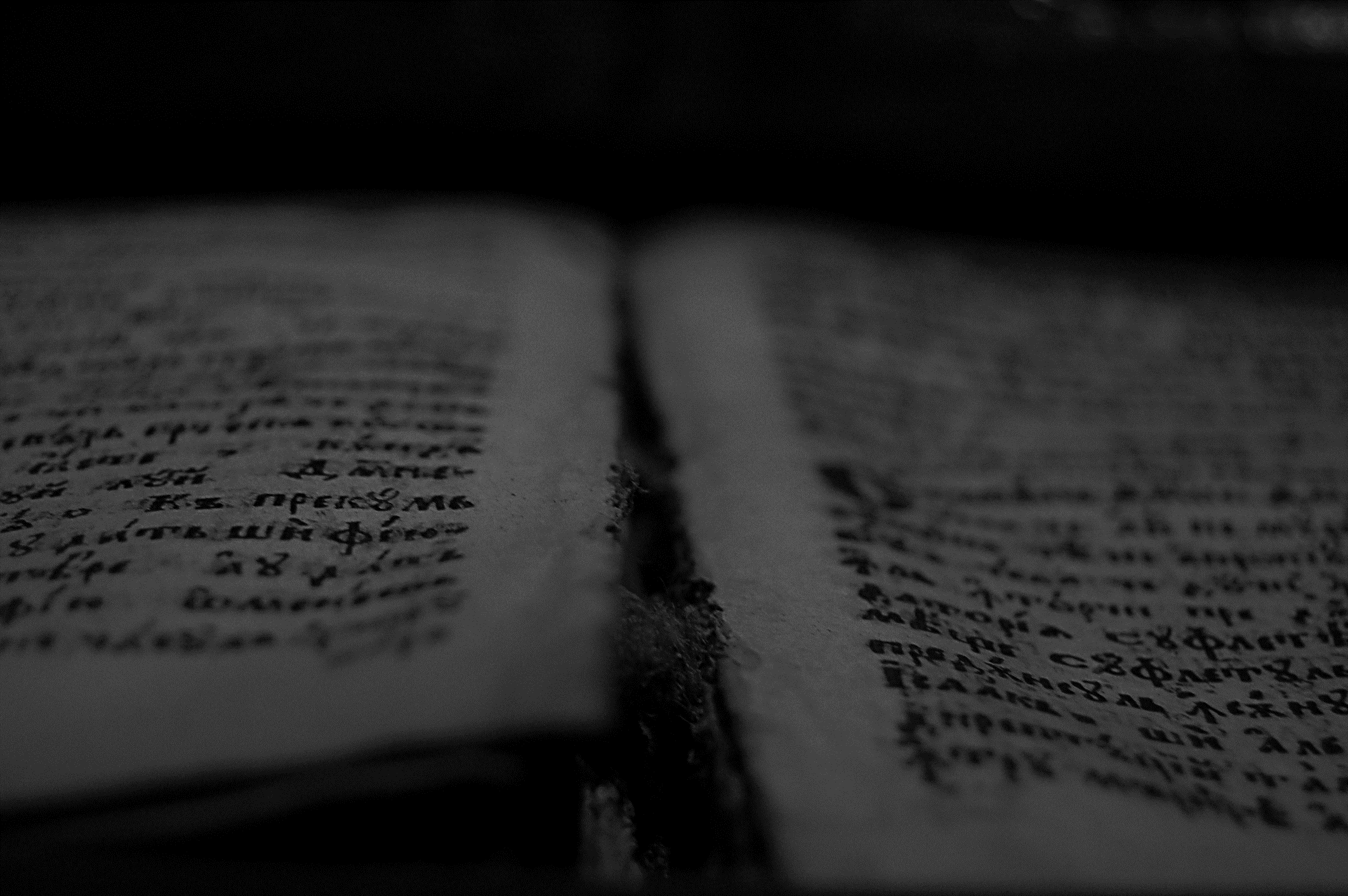 But our citizenship is in heaven, and from it we await a Savior, the Lord Jesus Christ, who will transform our lowly body to be like his glorious body, by the power that enables him even to subject all things to himself.
Philippians 3:20-21
ESV
The time of Glorification
The process of glorification starts when a believer dies. His body becomes dust, but his soul is perfected to enter Heaven. All sin is removed from us, and our soul, heart, and mind are completely purified. This intermediary state is the beginning of the glorification which will be completed in the coming of Christ.
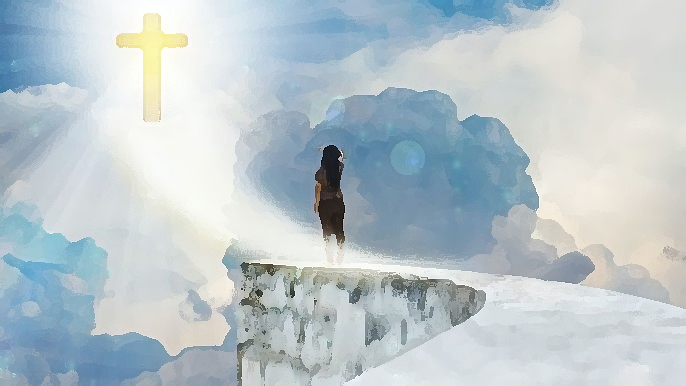 Removal of Corruption: Soul
The new life brings freedom from the bondage of sin. The believers are sealed with the Holy Spirit of the promise. The Spirit empowers Christians to win over sin and to produce the fruit. However, they have not been fully cleansed from the inclination to sin in their hearts (or flesh). It continues to be deceiving. This corruption of the inner self is only eliminated on death. The souls of the redeemed are made fully holy upon their death.
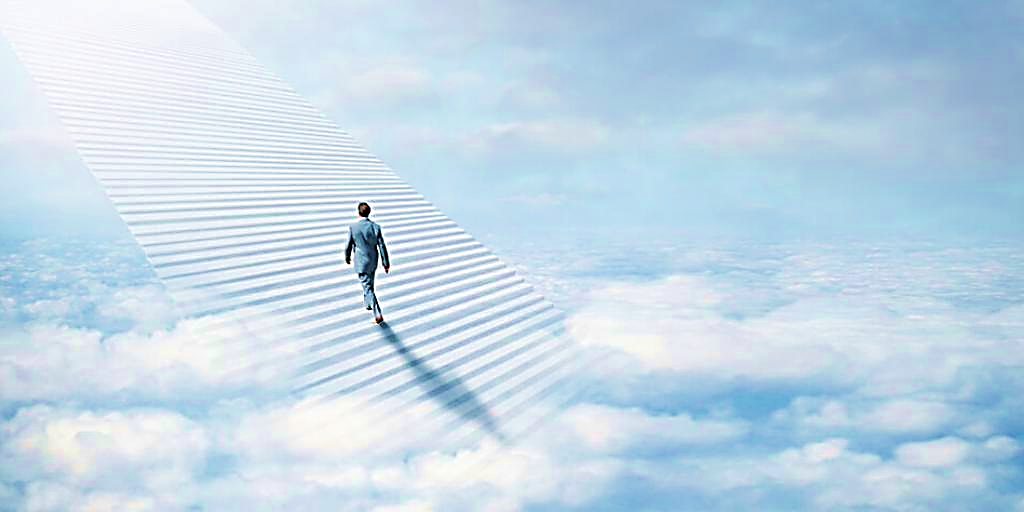 Intermediary State
Christ’s Ascension
Christ seats at the right hand of the Father
Paradise
*
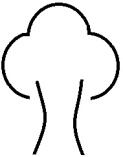 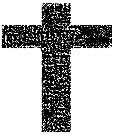 Old Testament
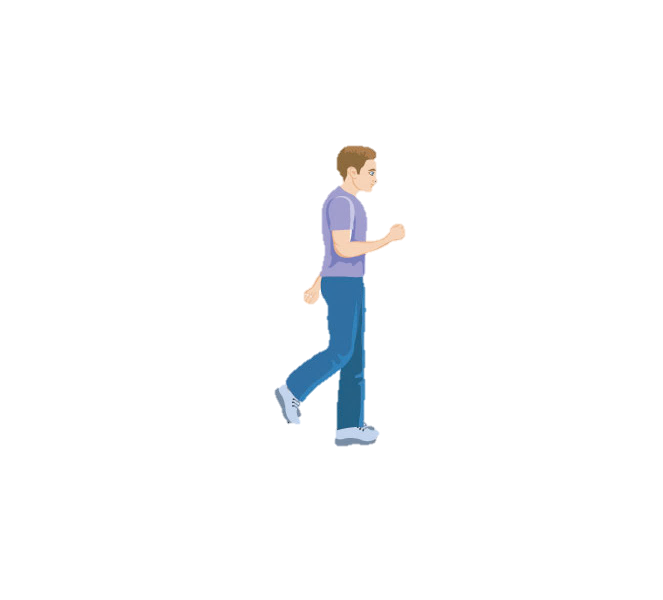 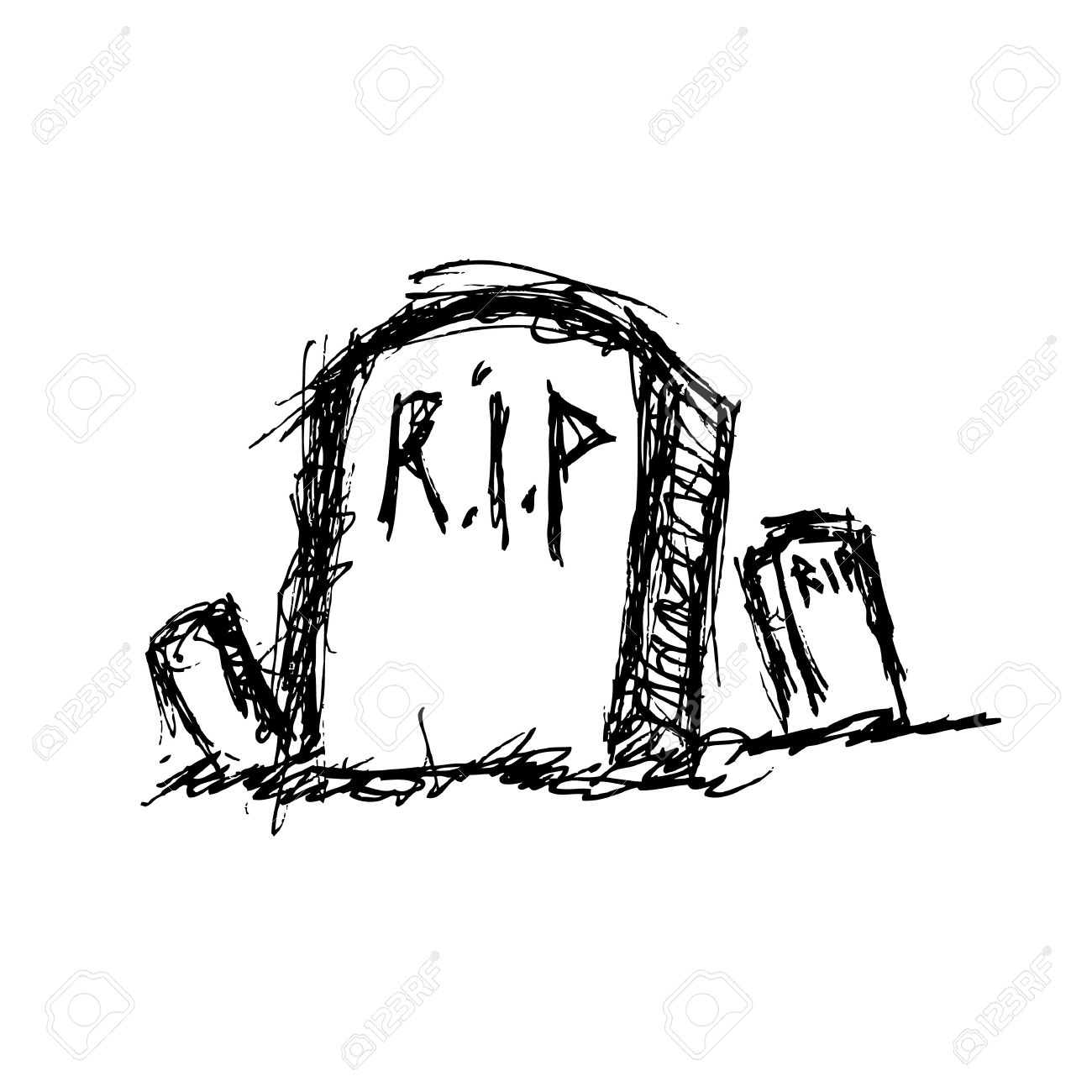 Éden
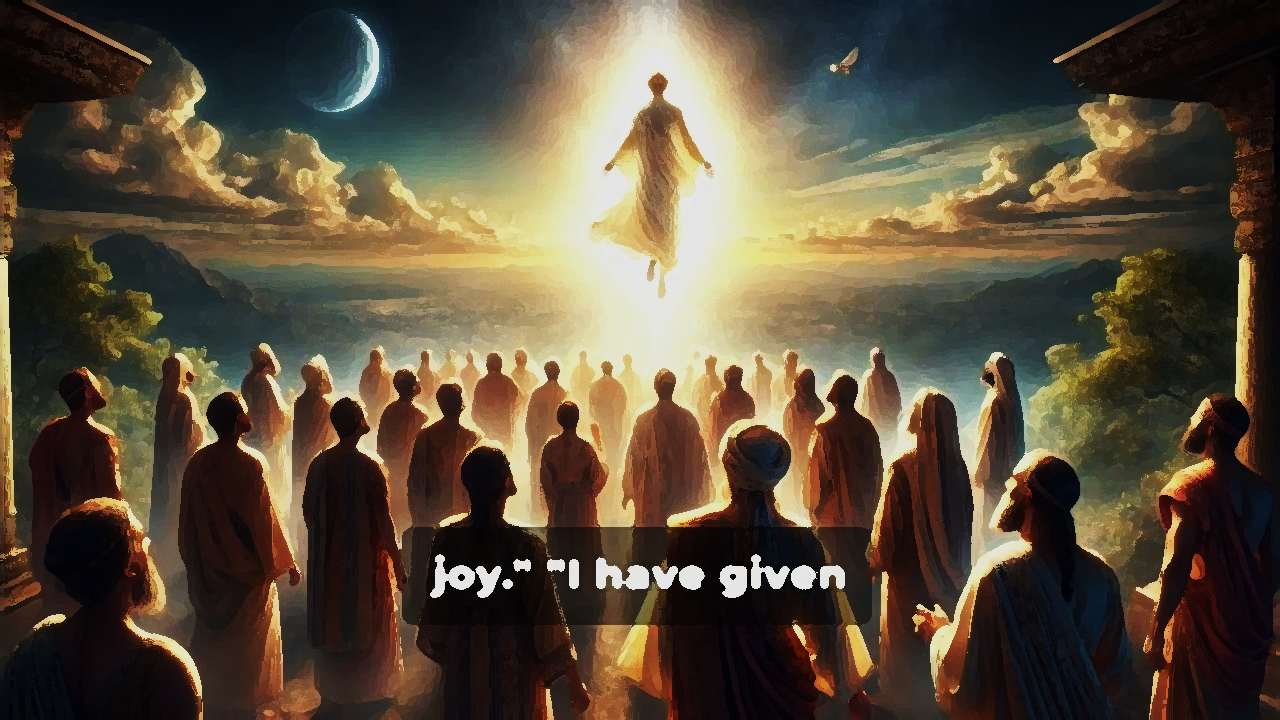 Removal of Corruption: Body
The resurrection of the body will bring full removal of the physical corruption. The resurrected body will be free from all the effects of sin (1 Cor 15.39-49). No more sickness or dysfunction. It will function in its complete capacity, similarly to Adam’s body before sin.
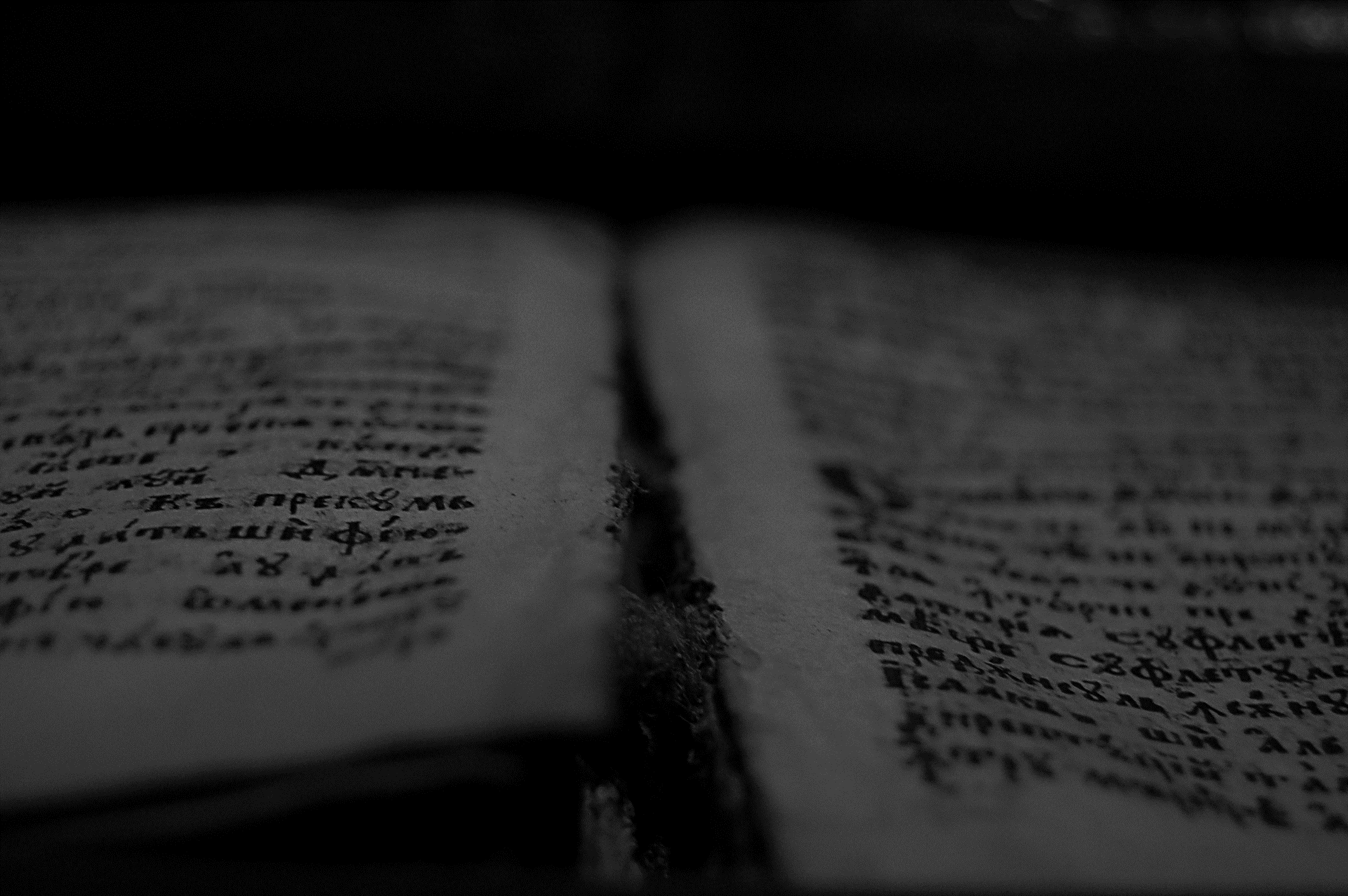 When Christ who is your life appears, then you also will appear with him in glory.
Colossians 3:4
ESV
Resurrection of the Body (1 Cor 15:50-53)
Christ’s Ascension
Christ seats at the right hand of the Father
Jesus’s Return
Eternal Life
Genneral Ressurection
Judgment of the living and the dead
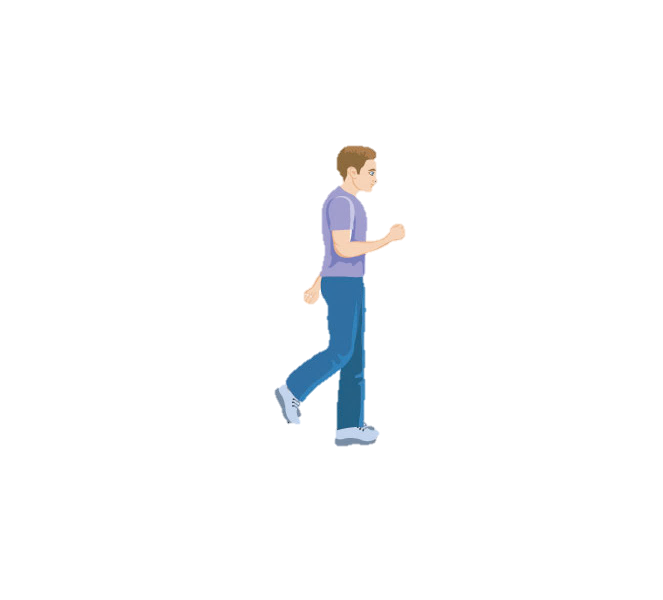 Paradise
Eternal Punishment
*
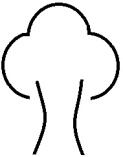 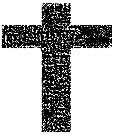 Old Testament
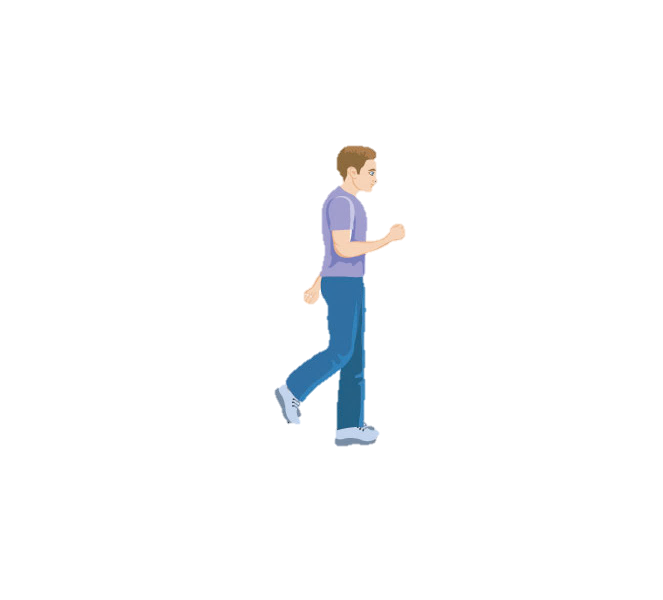 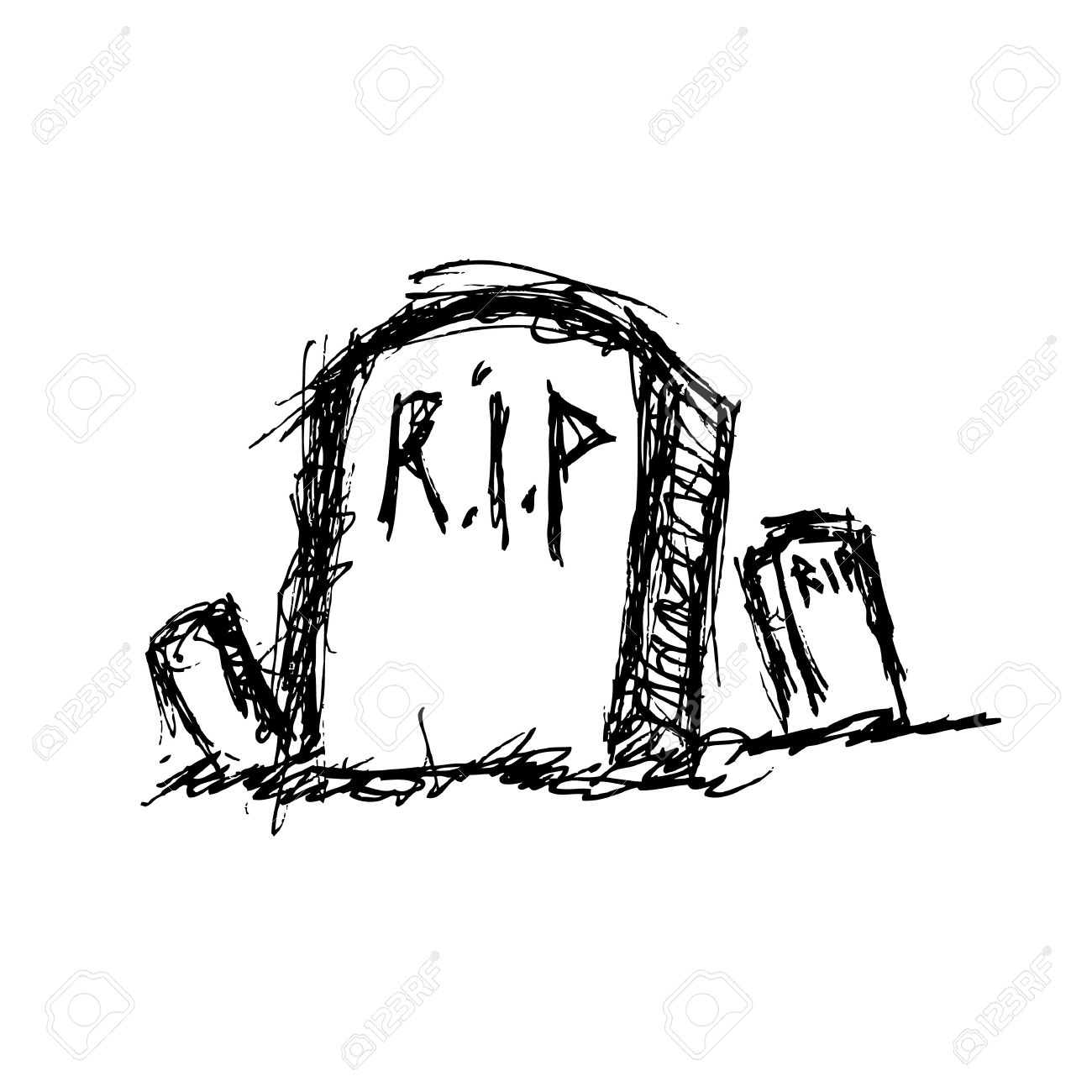 Éden
Non Posse Peccare
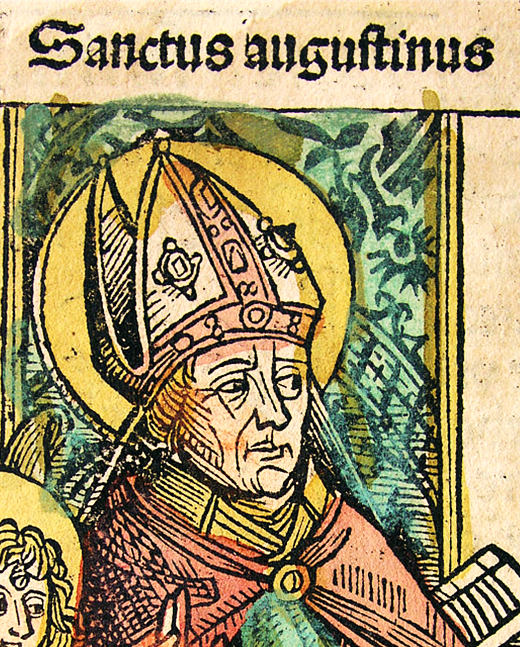 Perhaps the greatest benefit of the glorification is eternal life. This is a life that never ceases. It means we cannot ever be affected by sin (Rev 21.4). The holy father Augustine of Hippo defined this state as non posse peccare (“unable to sin”). This is a grace given by God who is the one who will keep his people holy.
Saint Augustine portrayed in the illustrated encyclopedia  Chronicles of Nuremberg (1493).